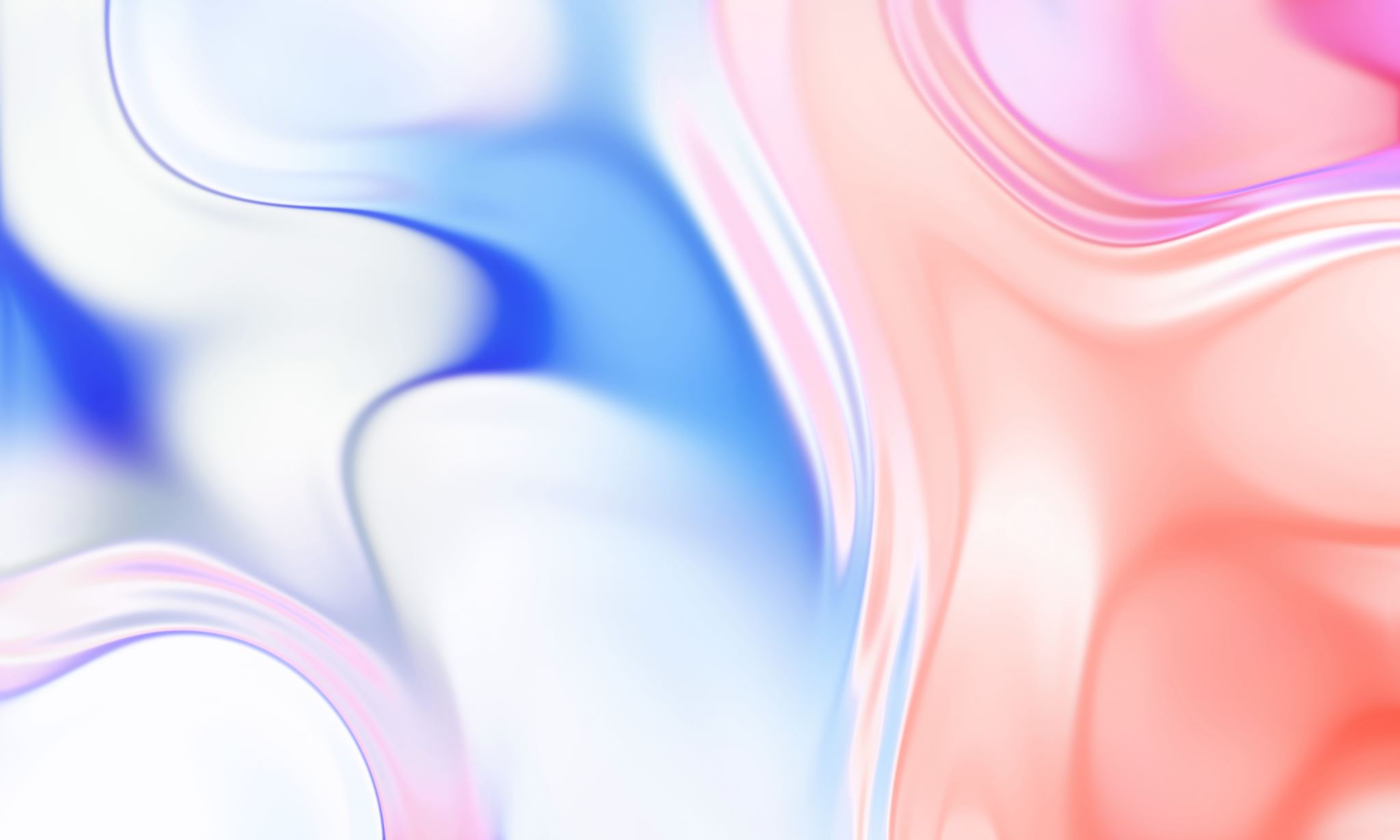 Spatial analysis and visualization of environmental risk factors for heart disease in rural Appalachia
Alexandra crowe
Advisor: Dr. Louisa Holmes
Overview
Background
Explanation of variables
Appalachia
Methods
Results and Dissemination
Why I chose this topic
Gaps in research
Environmental could explain some spatial element
Close to home
What is heart disease?
Leading cause of death in US
Cardiovascular disease​ (heart disease, stroke, congenital heart defect, myocardial infarction)
Heart disease (coronary artery disease, heart attack, angina, etc)
Poor lifestyle habits and health conditions
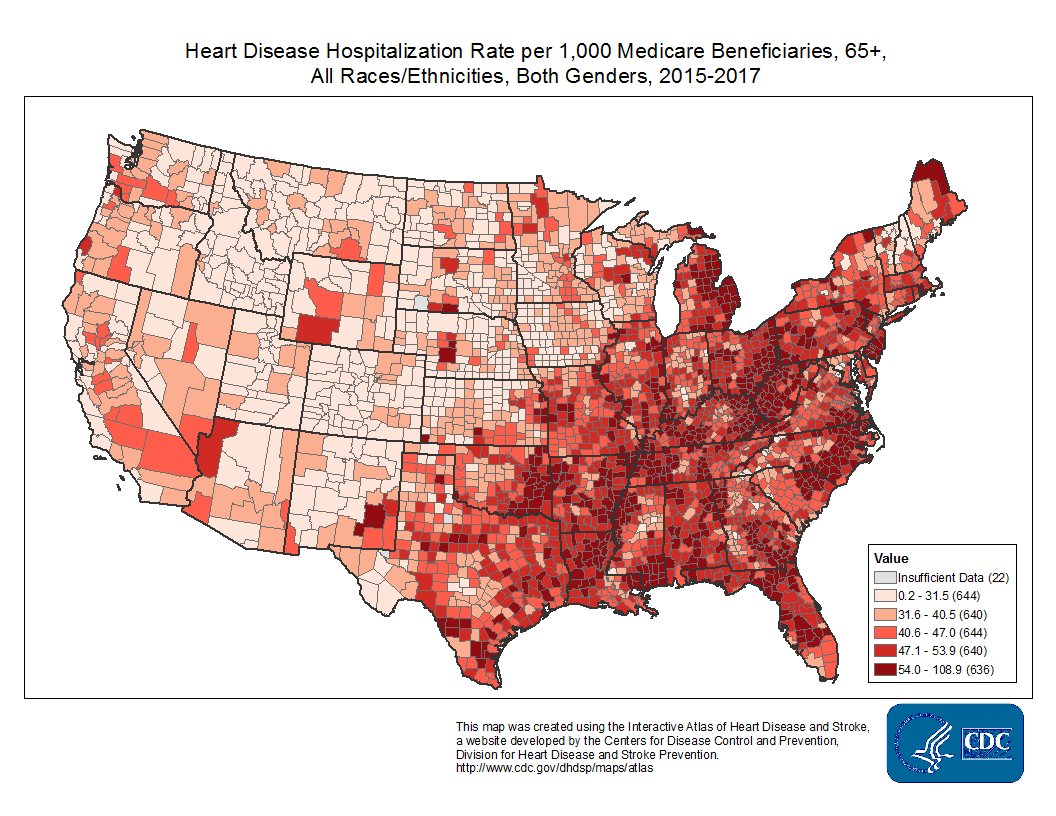 Heart disease across America
Appalachia
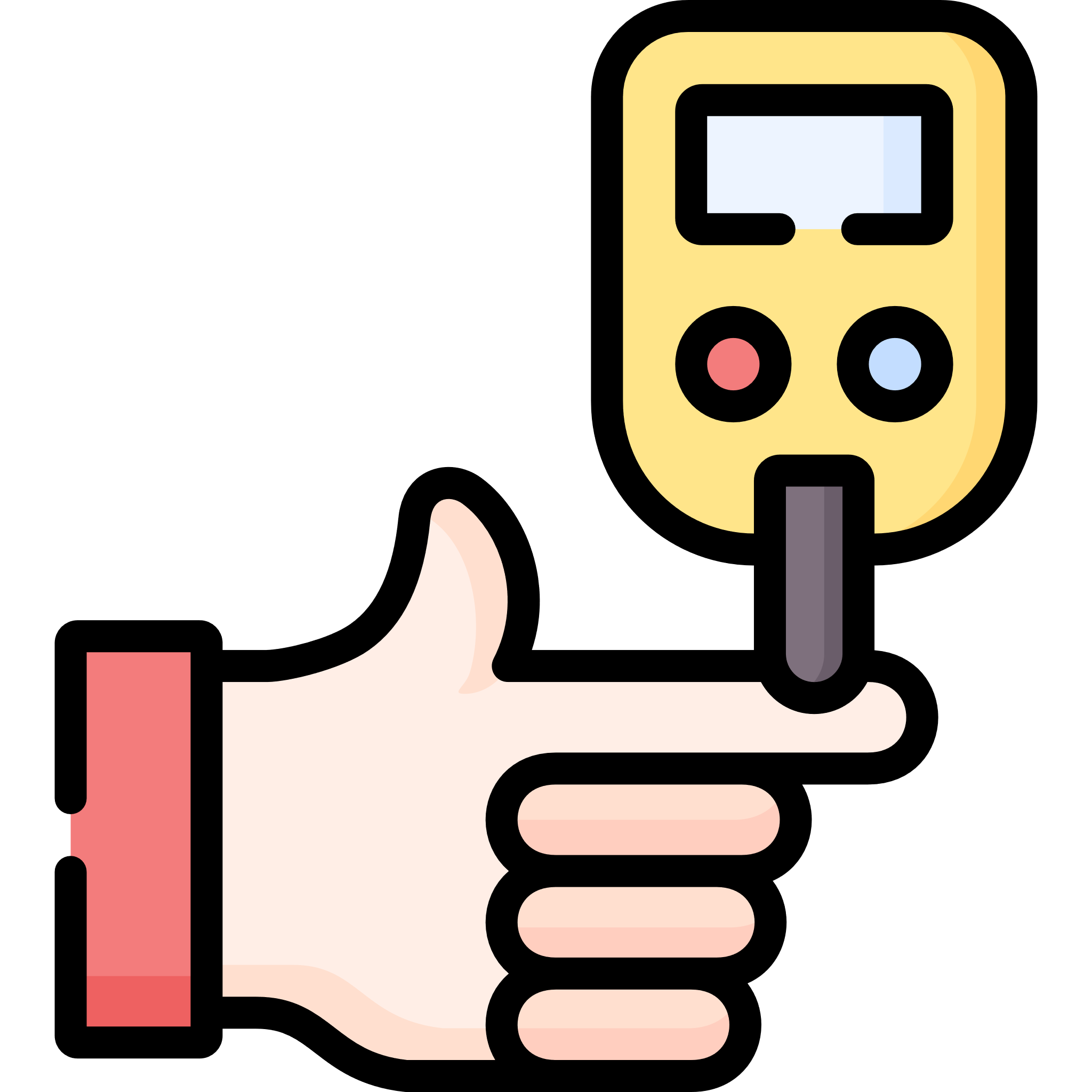 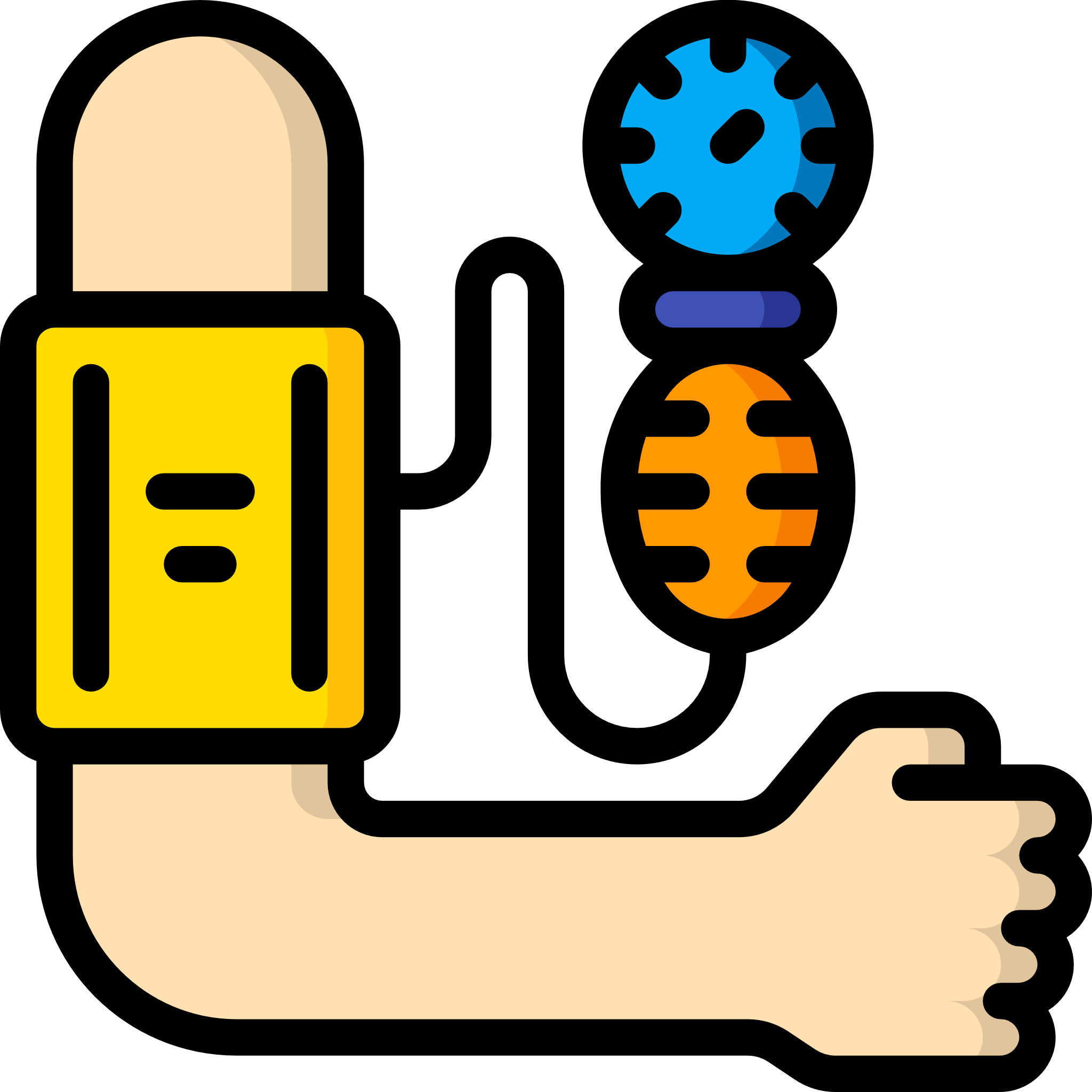 Risks of developing heart disease
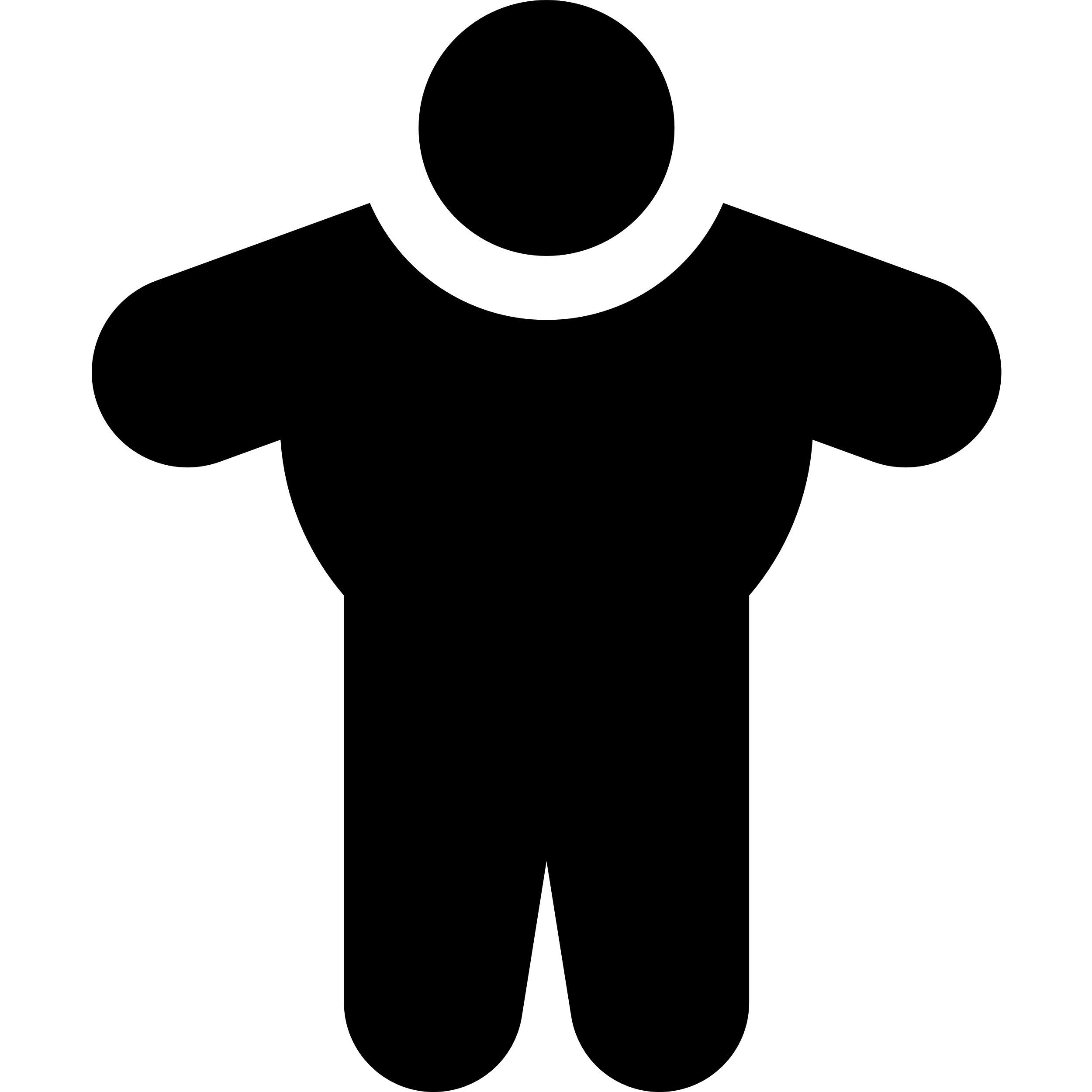 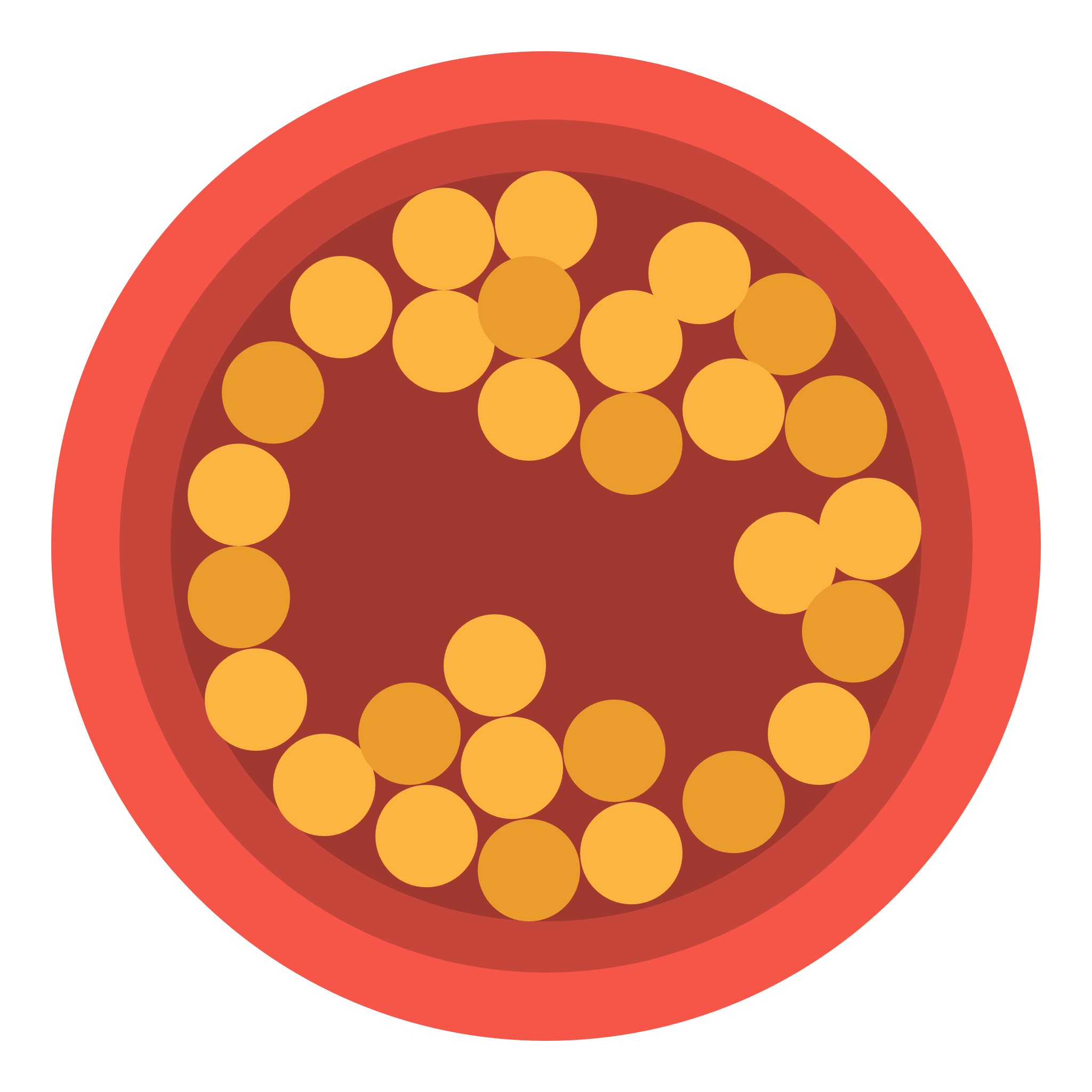 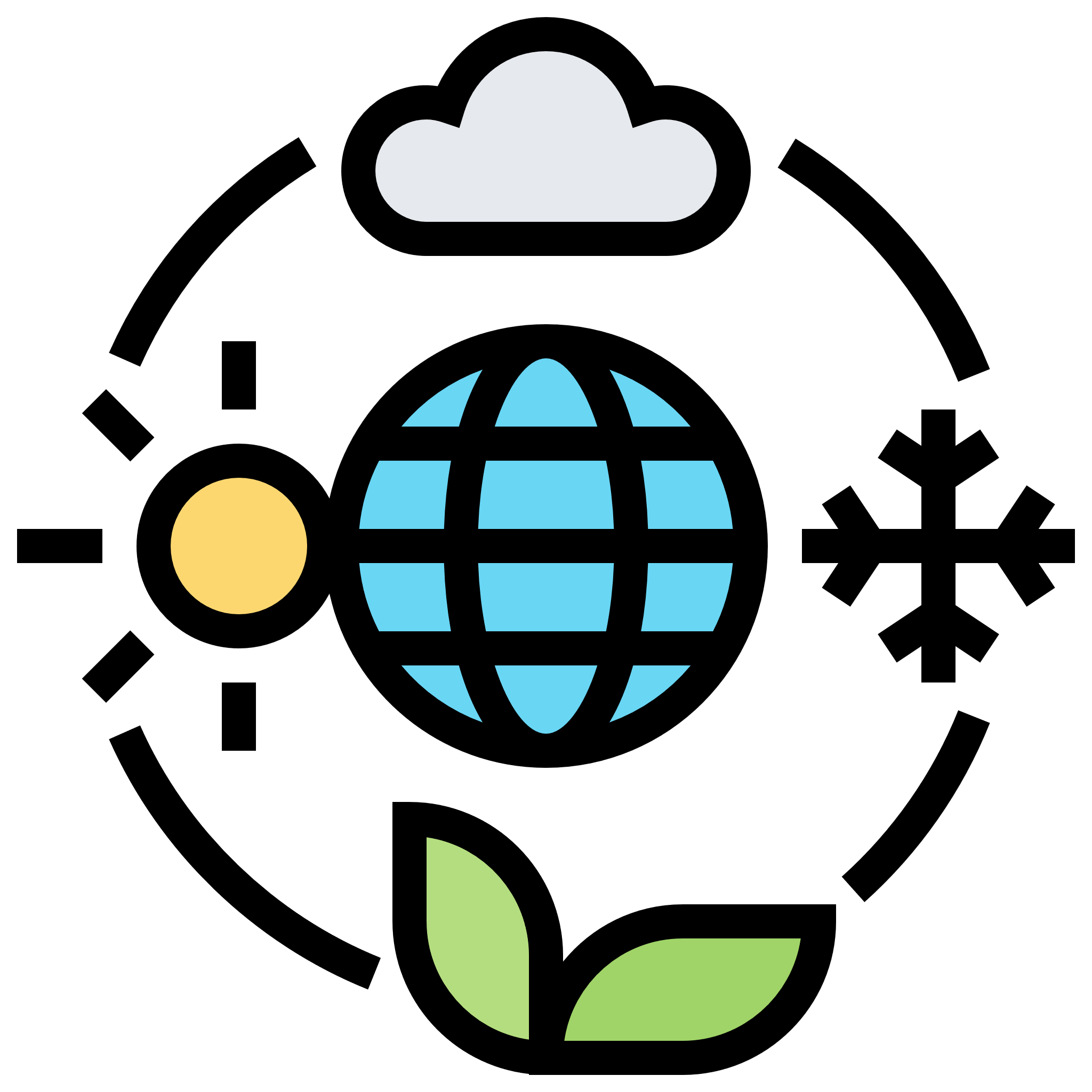 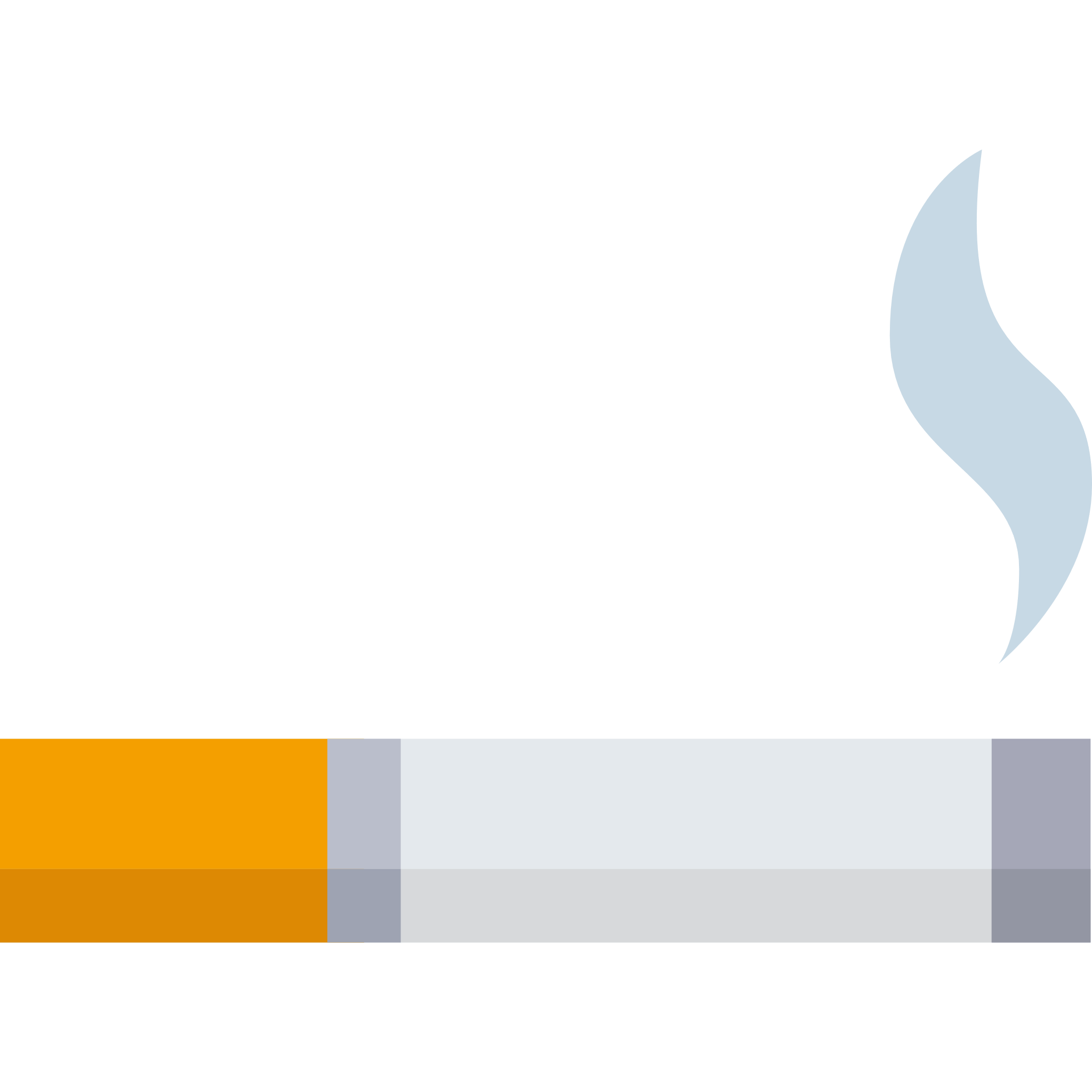 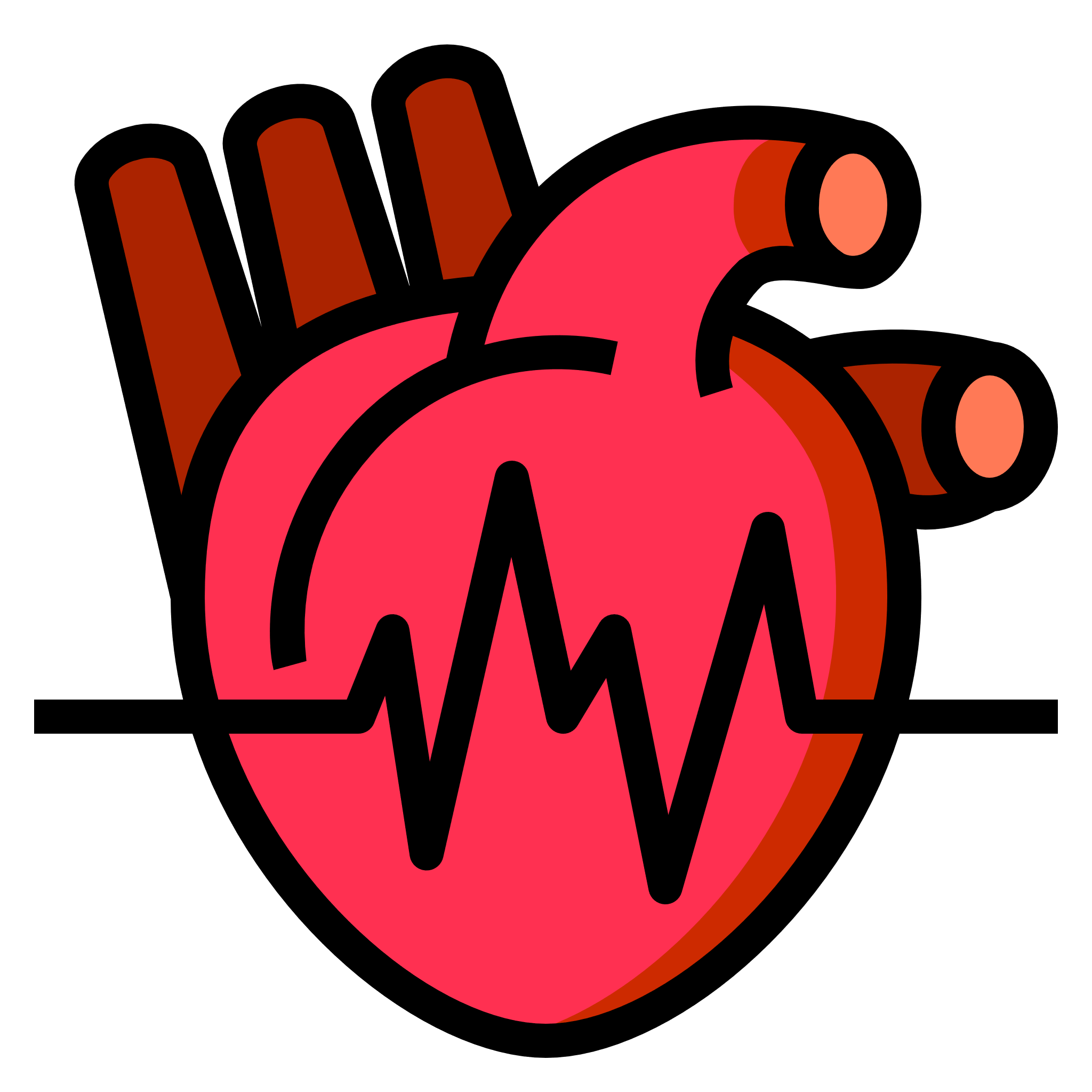 Health conditions
Behavioral risks
Environmental risks
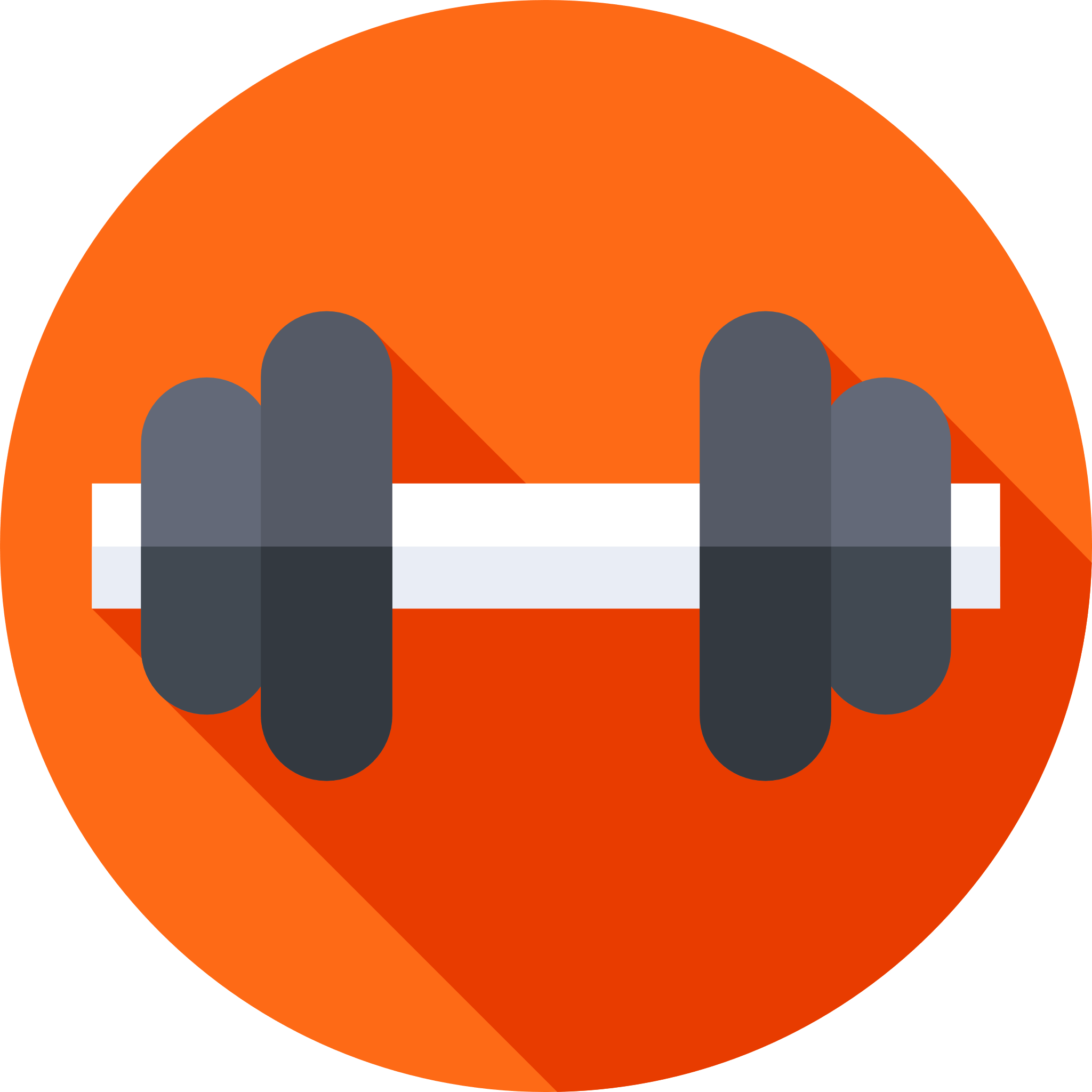 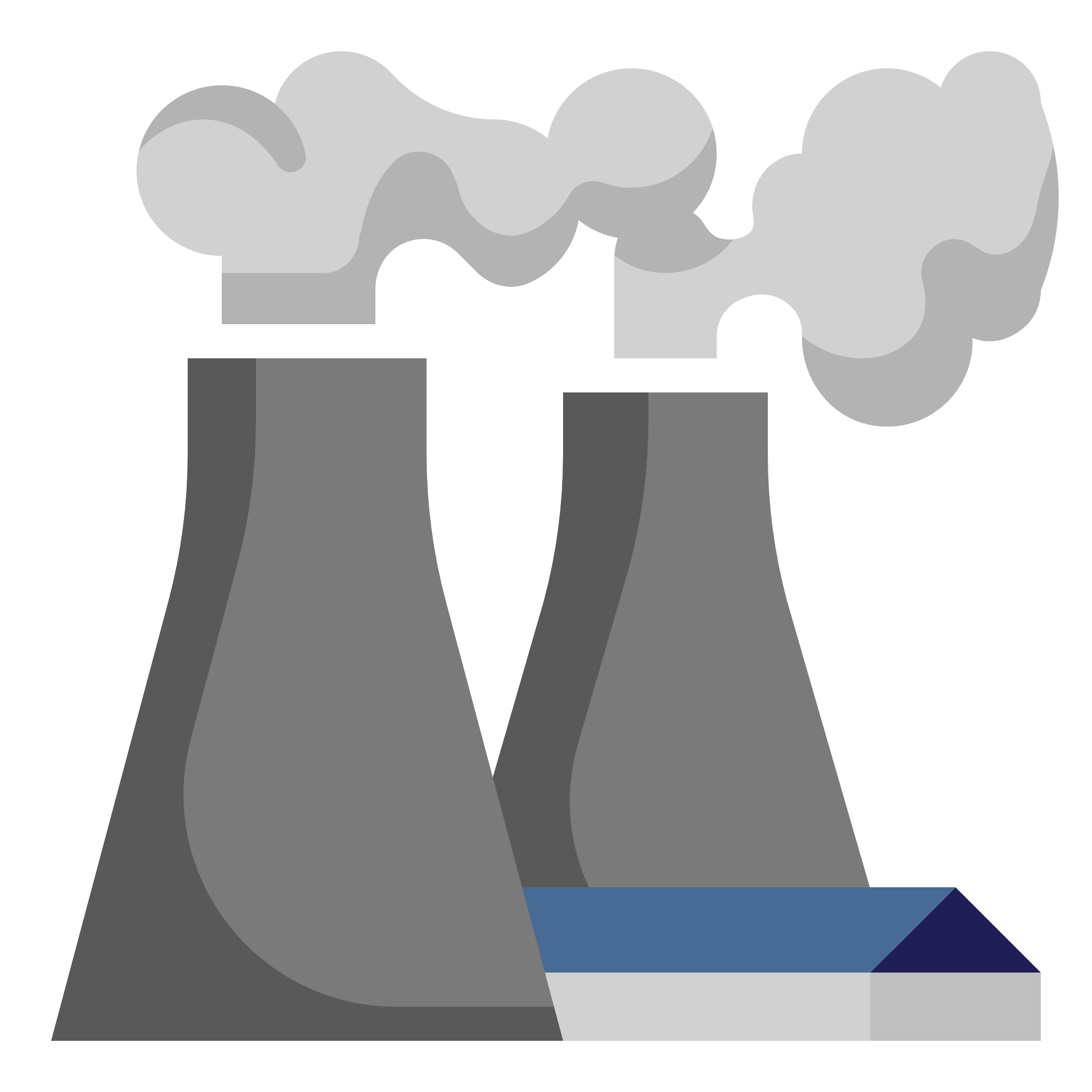 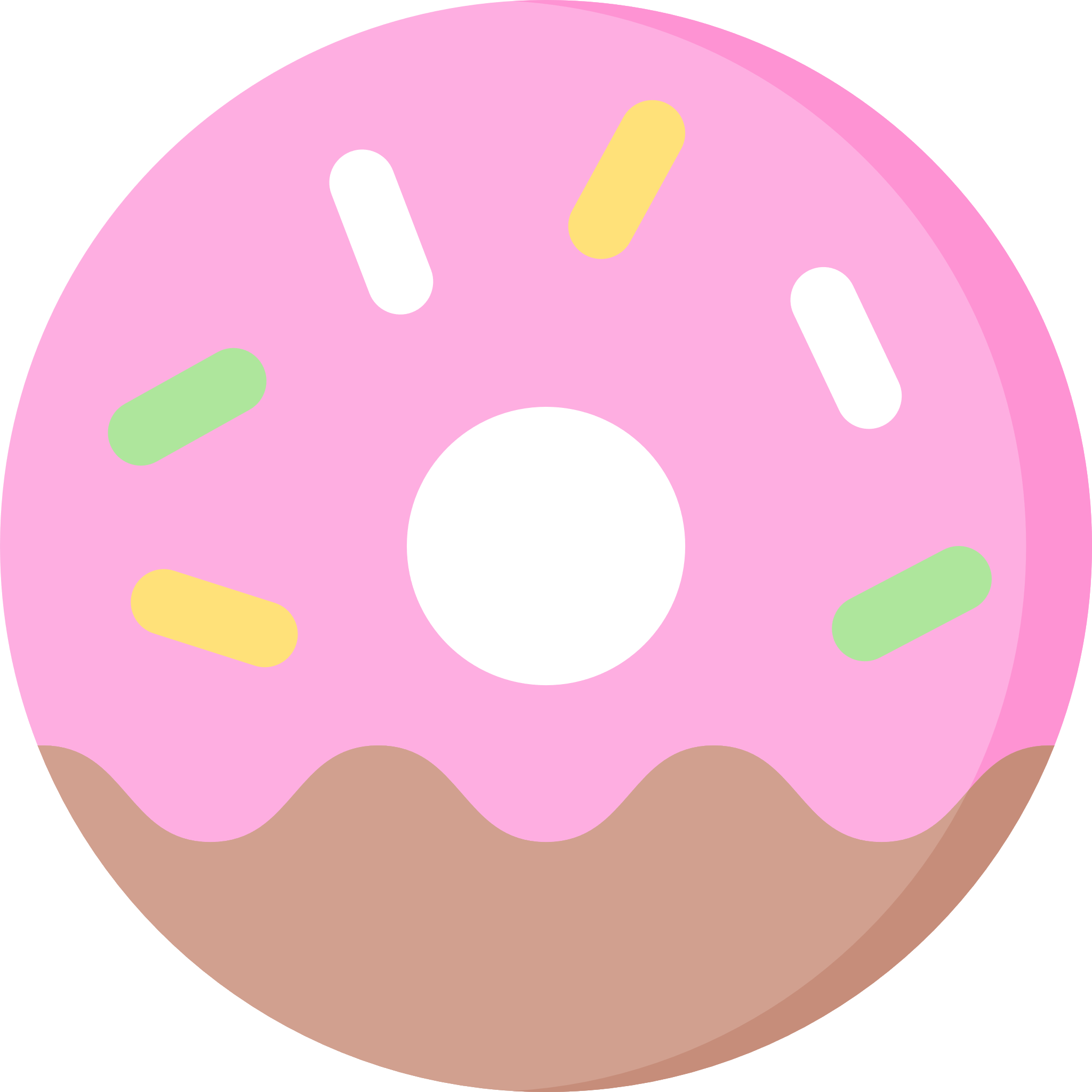 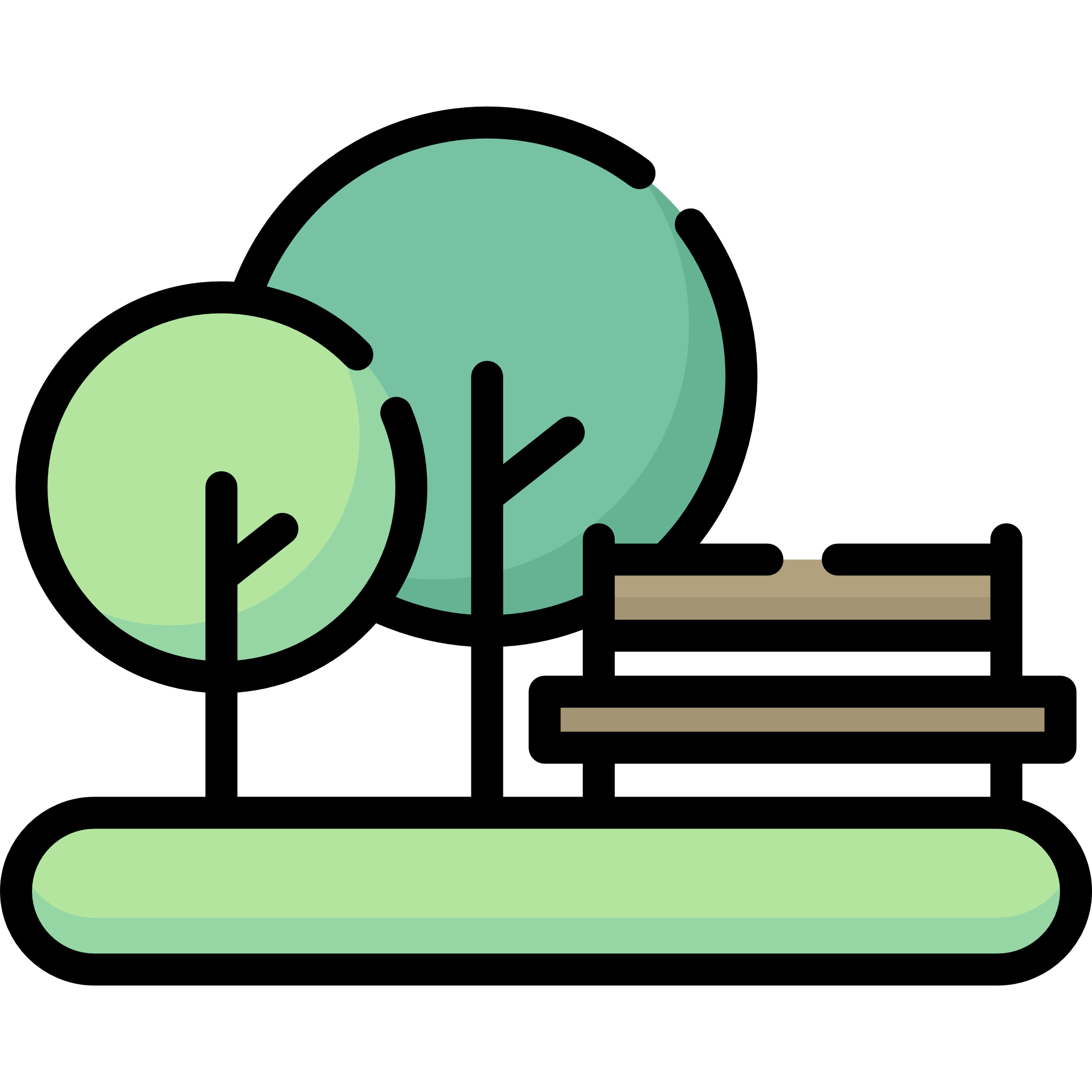 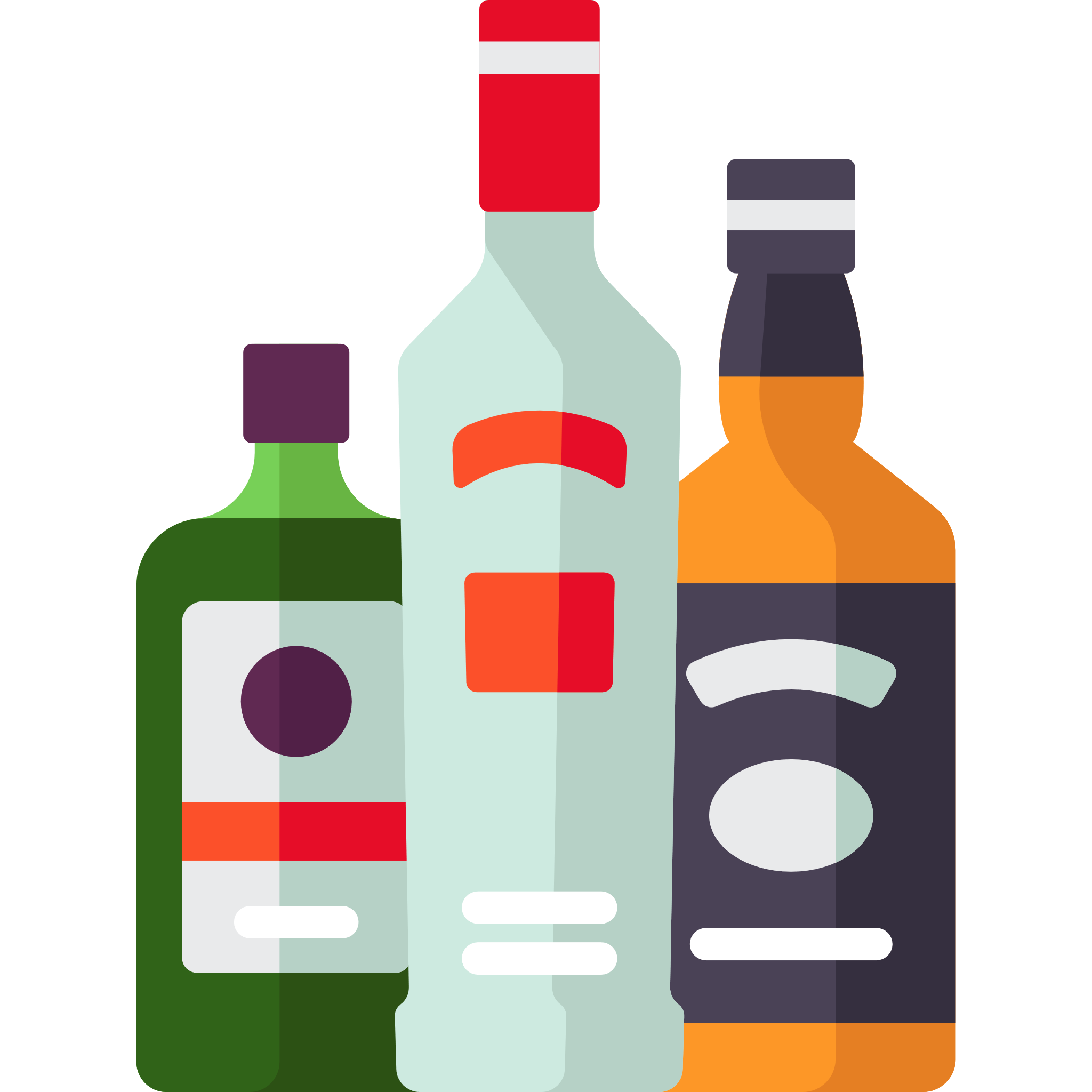 Health conditions
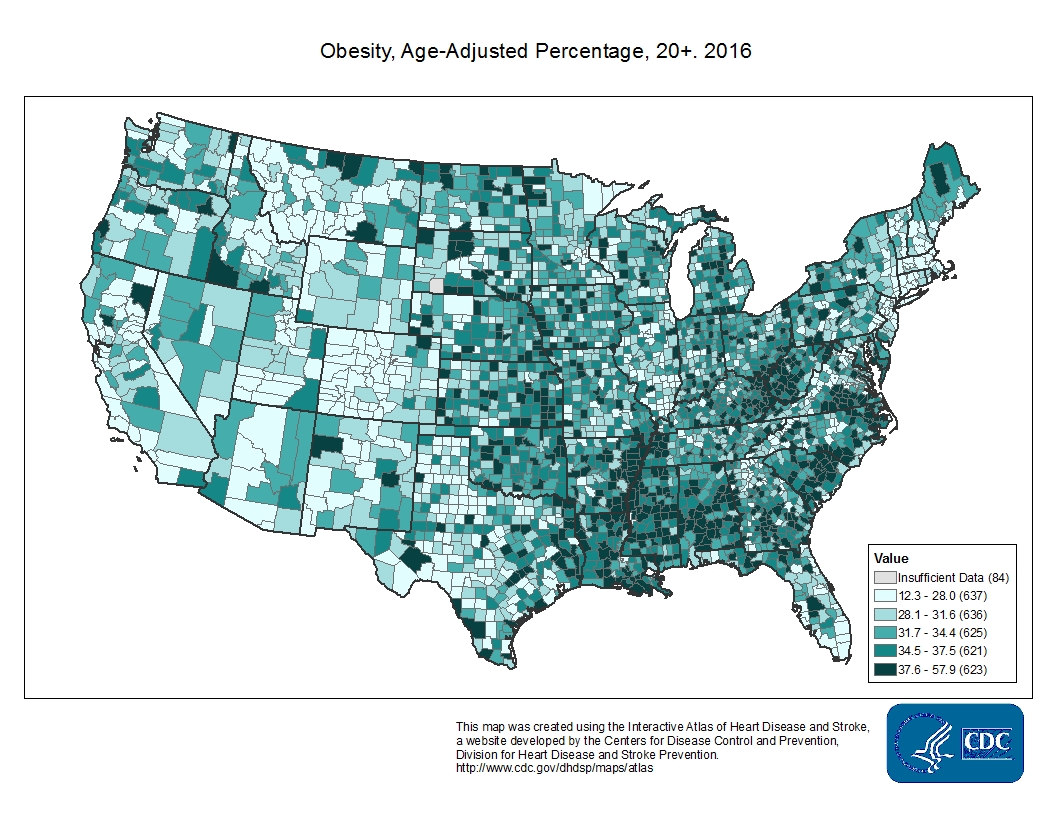 Hypertension
Diabetes
Obesity
Unhealthy cholesterol levels
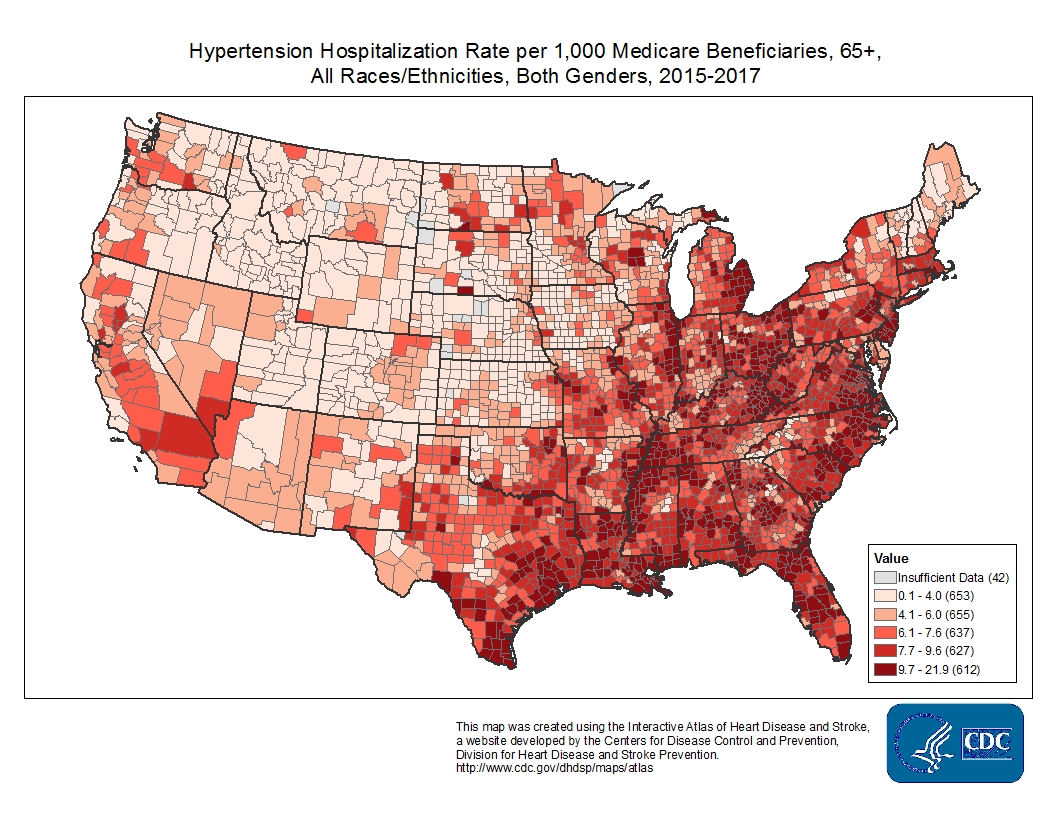 Behavioral risks
Lack of physical activity
Poor eating habits
Alcohol and tobacco use
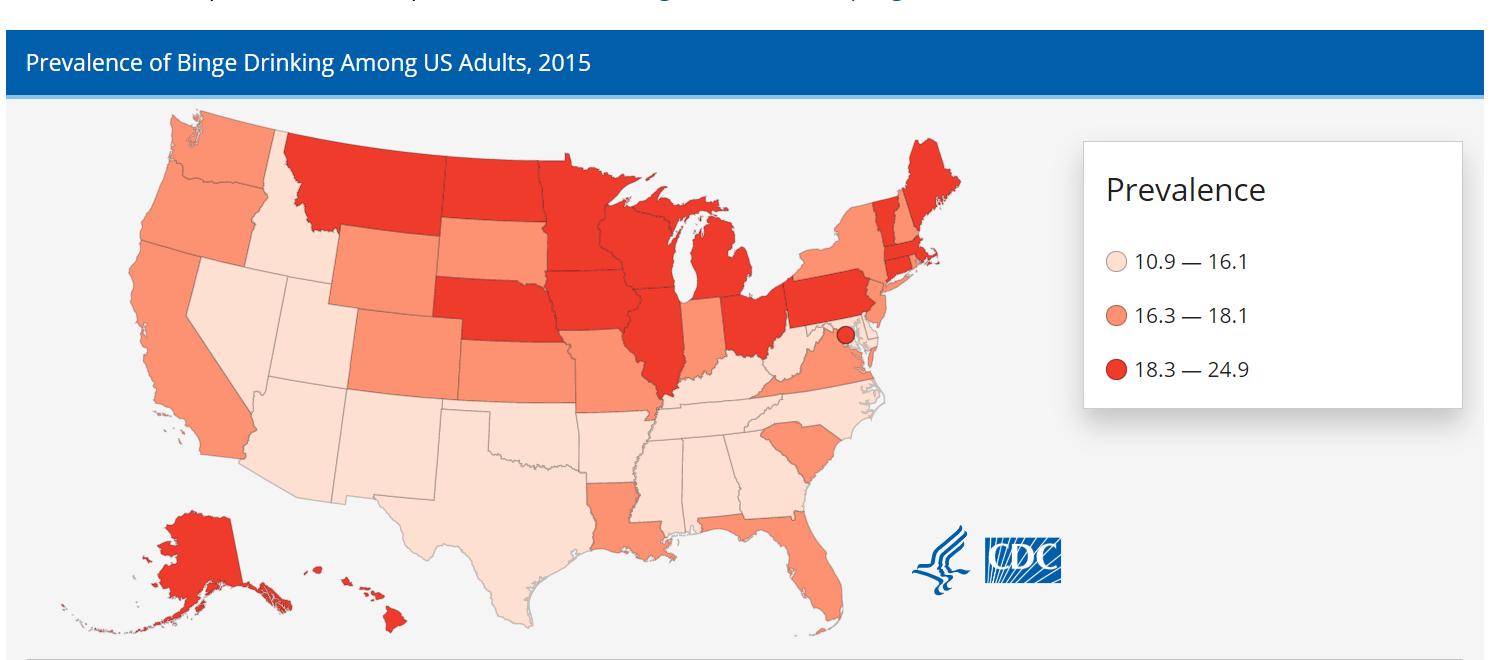 Variable: Greenness Factor
Recreational parks/forests
Could reduce cardiovascular disease by 37%
NDVI image analysis
Variable: Air quality
Daily exposure to PM2.5
Lower overall life years
Increase rates of CVD
Not just an urban problem
Variable: Seasonal changes
Higher admission rates in Spring
Minimal spatial analysis/research
Climate change could raise rates
Appalachia's climate diversity
Methods
County Environmental Risk Factor Index 
Greenness
Air pollution
Seasonal changes
Geographically weighted regression
Hypothesis: Rural areas with a lower environmental risk factor index will show decreased rates of heart disease.
8
0
2
0
2
0
2
0
Data
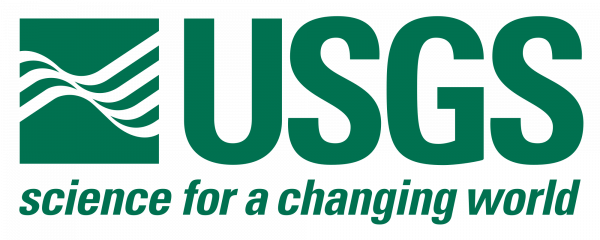 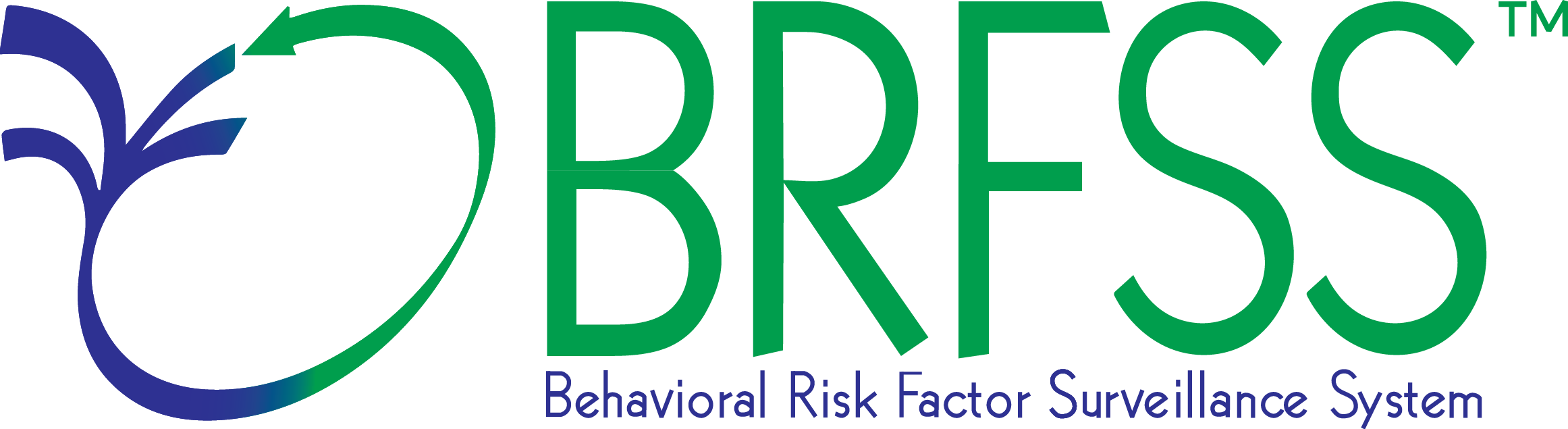 Health data: 2014-2019 BRFSS
Air Quality: Environmental Protection Agency
Greenness factor: USGS
Seasonal change: NOAAs
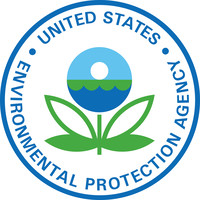 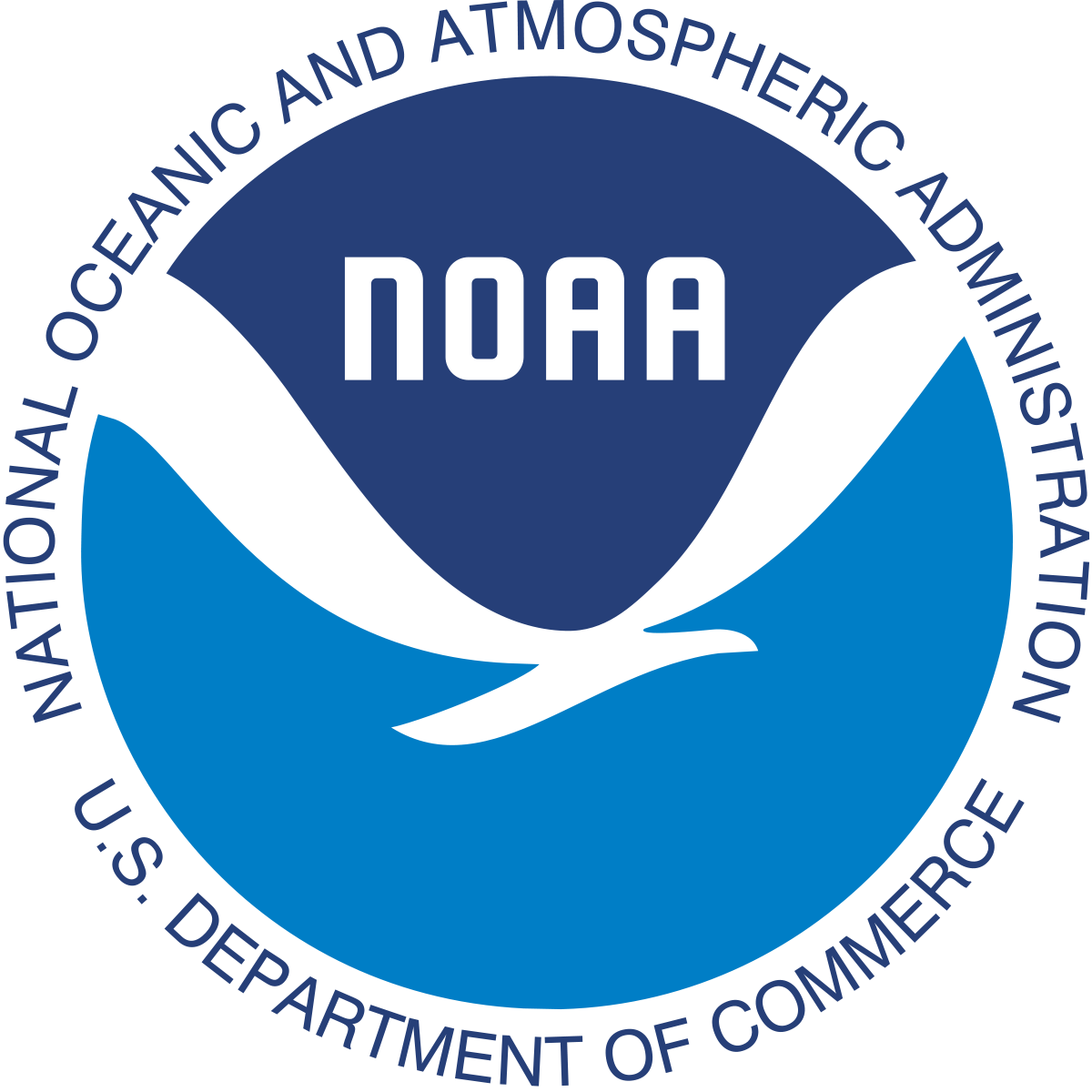 Results and Dissemination
Questions
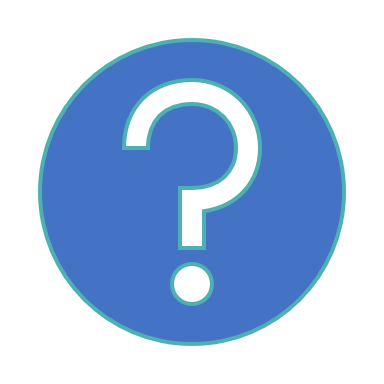